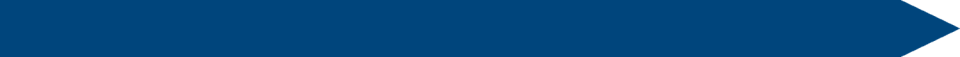 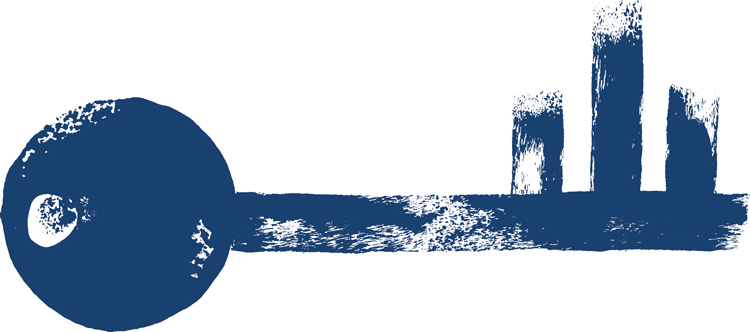 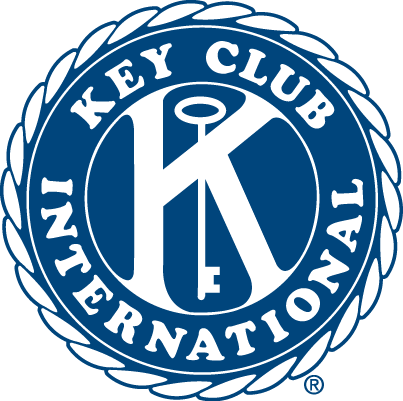 Crush Club Crisis
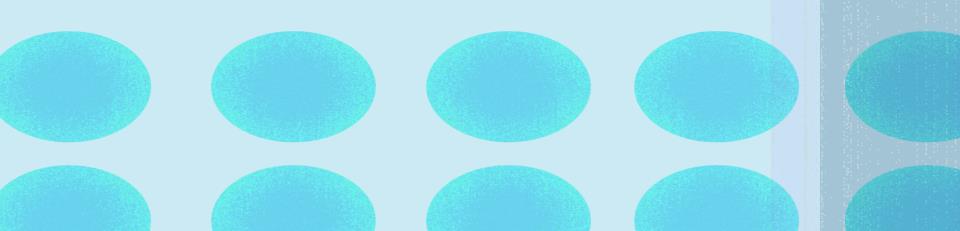 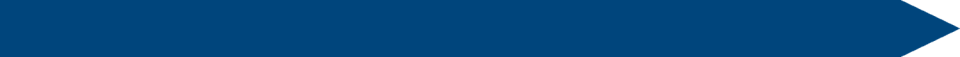 Always Keep In Mind …
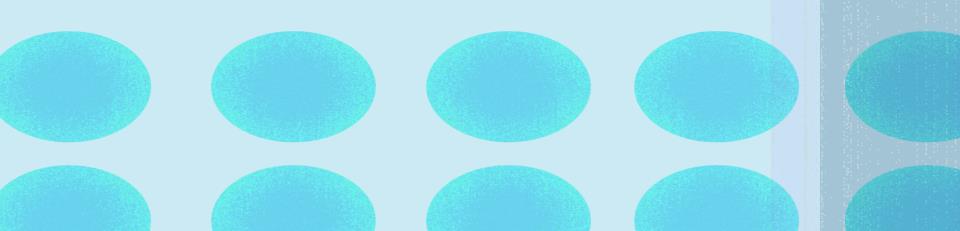 [Speaker Notes: When dealing with any form of club crisis (*name a few possible issues), always keep in mind that you MUST strive to follow … (
KCI mission statement
Motto
Vision
core values
objectives
pledge.]
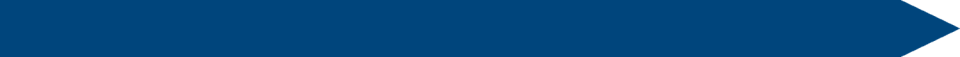 Mission Statement
Key Club is an international student-led organization which provides its members with opportunities to provide service, build character and develop leadership.
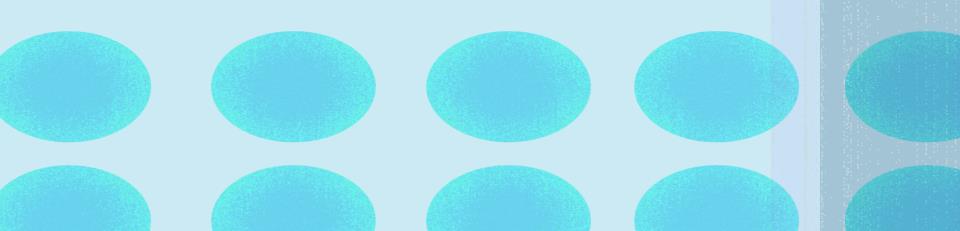 [Speaker Notes: (*Remind members of our mission statement. )Pay close attention to the colored words They are they most important points to all of Key Club.  
When dealing with club problems of any kind it is important to make sure that all decisions support our mission statement.]
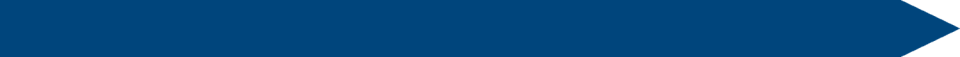 Vision
We are caring and competent servant leaders transforming communities worldwide.
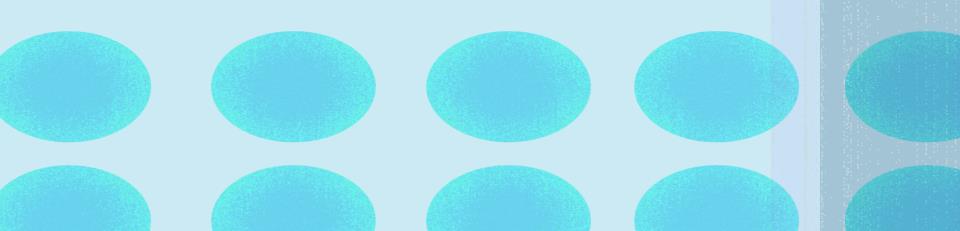 [Speaker Notes: It is also smart to note that when]
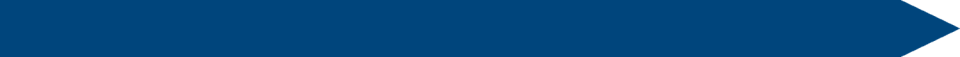 Common Club Issues
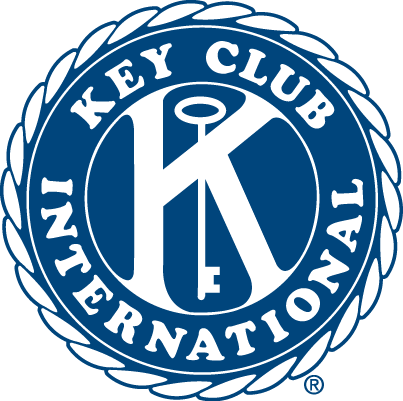 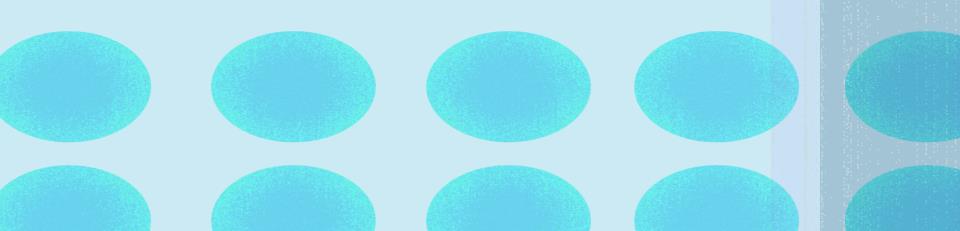 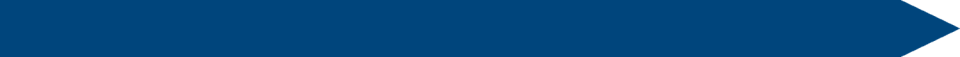 Low Membership
Hold membership drives/special activities/large service projects.
  * Bring-A-Buddy   * Provide snacks at meetings  * Social events

Promote your club.
        * School Announcements   * Lunch Booth   * Flyers/Posters

Don’t Give Up. Keep Recruiting!
        * Persevere through times of desperation. As long as you’re actively working to 	     gain more members, your work will pay off.
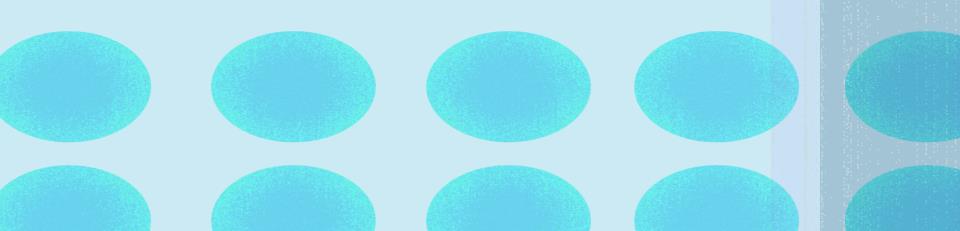 [Speaker Notes: One of the most common problems within Key Club is a lack of membership. Here are a few ideas for low membership. 
Hold special activities and membership drives to reel members in. Tell them to invite their friends to an informational meeting. Food is extremely popular among teenagers. 
        (* Ask audience if they have some membership recruitment ideas of their own.) Take part in service projects that may get members excited for service.  
2. Always promote your club in your school. Take advantage of the school announcements, make posters, have an informational booth at lunch.
There will be times when you will want to give up looking for members, but always remember that more members usually equals more service. Sooner or later your recruiting work will pay off. 
Remember that even though you have a low membership, you must still continue to serve. Be motivated to use your service events as a way of promoting your club! Do your best to keey your club ACTIVE.]
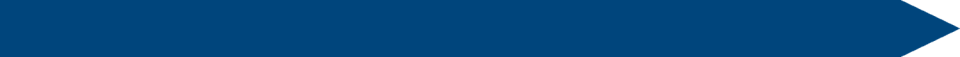 Inactive Members
Remind members of their commitment to Key Club.

Provide them with reasons why Key Club benefits them.

Hold fun service events/social activities.

Communicate effectively -
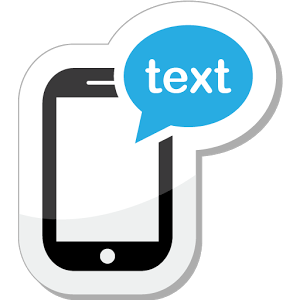 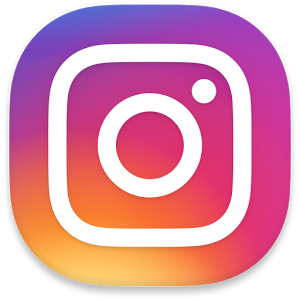 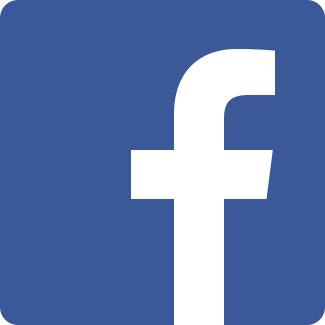 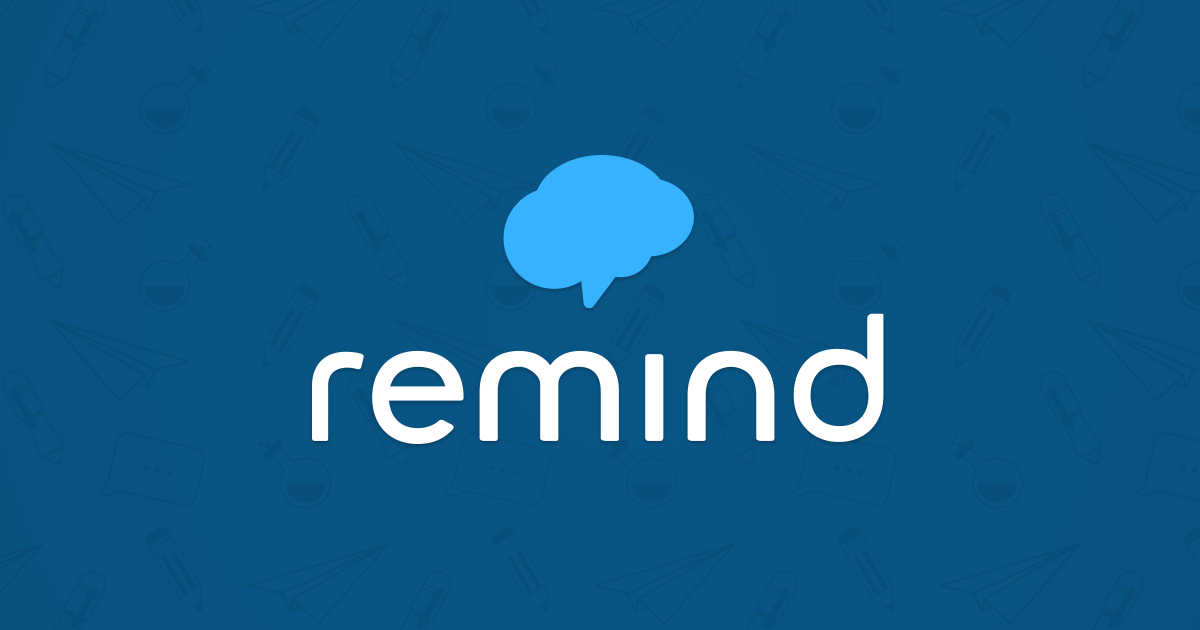 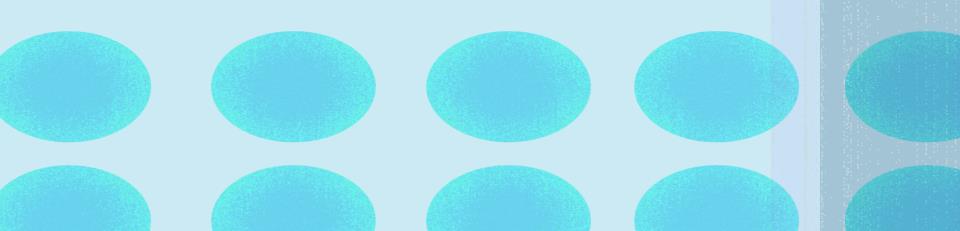 [Speaker Notes: Having lazy members is a very common issue within Key Club. A lot of them have busy schedules or are simply not that interested in Key Club. Sometimes, however, having an inactive membership may be due to a communication problem between officer level and member level. Here are a few tips:
Tell members that when they pad their dues/turned in application, they committed to Key Club. (Some clubs even have a commitment notice on the applications.)
Remind them that Key Club provides them with service hours for scholarships, leadership training, build resume, etc.
Make Key Club fun and relatable to members. (* Ask audience for ideas.)
Make sure to remind members of events, meetings, etc. via different modes of communication. (Remind app is very effective.)]
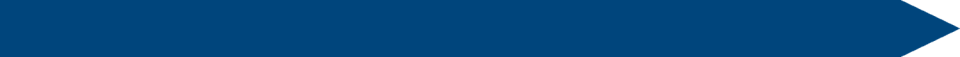 Low Service Opportunities
Research Service Projects
 * Google Ideas  
 * Look into the Service & Major Emphasis programs
 * Have your Board be attentive of community events

Promote your club within your community.
* Press Releases
Public Relations
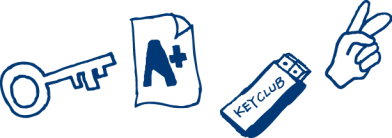 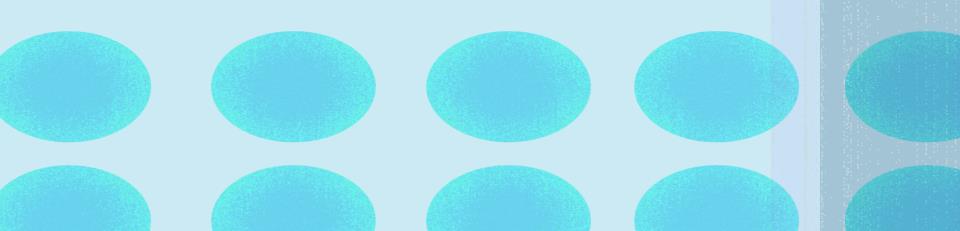 [Speaker Notes: There may come a time when your club could go through a slow service period. In these cases, it is super important to continue researching and promoting your club within your entire community.
Do google searches, look into our Service & Major Emphasis (March of Dimes, Children’s Miracle Network, UNICEF), and have your club board members attentive of community events where you can assist.
Press Releases  = announcing your club and service to your home, school, and community. This can be done through newspaper articles, news channel segments, afternoon announcements at school, etc.]
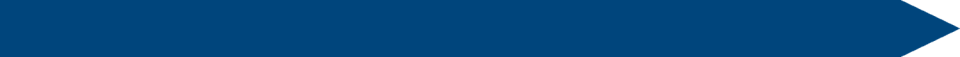 Lacking Kiwanis Support
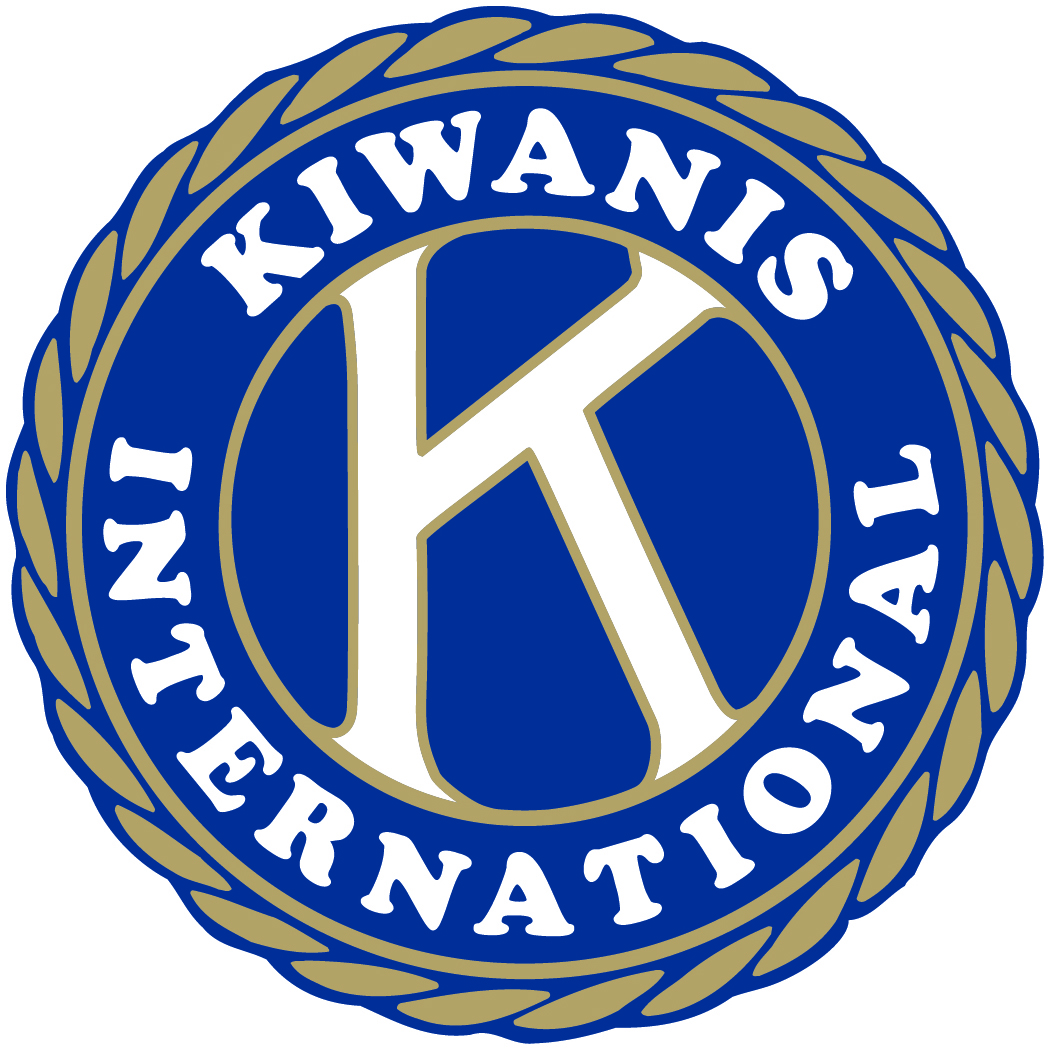 Consult the Kiwanis Club directory
Florida Kiwanis Divisions / Florida Kiwanis Club List

Ask your Lieutenant Governor to help you reach out to the Kiwanis Club.

Attend Kiwanis meetings frequently. Keep them updated with your club’s progress and events.

Need a Kiwanis Advisor? Attend Kiwanis meetings and ask for any interested Kiwanians.
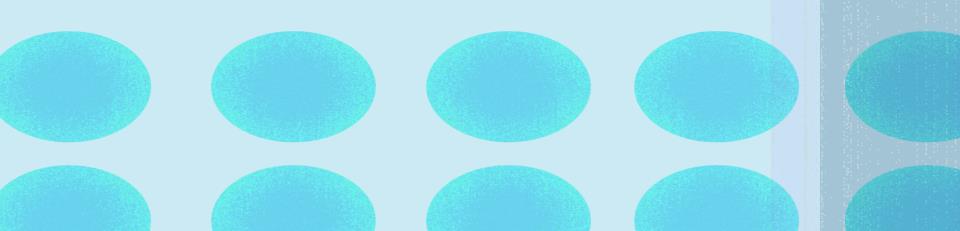 [Speaker Notes: Sadly, sometimes clubs do lack strong support from Kiwanis. Here are some tips to regain  strong ties with your local Kiwanis. 
If you do not know where your local club is/meets, please consult the Kiwanis Club Directory (follow the links)
LTGs are responsible for establishing positive relationships with Kiwanis clubs in their divisions. If you need help reaching out to a club, ask your LTG for assistance.
Make sure to attend Kiwanis meetings very frequently. That way they see your commitment to the Key Club and would want to follow your lead. 
If you are in need of a Kiwanis Advisor, let them know. Ask for any interested members. Let them know what a Kiwanis advisor must do (duties).]
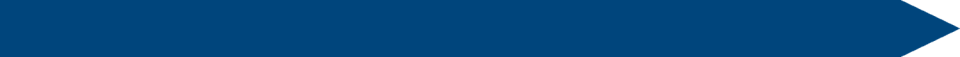 Lack of School Support
Inform your school administration of Key Club’s mission statement, motto, core values, objectives, etc.

Discuss the reasons why the school doesn’t support your club or your service projects.

Reevaluate your projects  and discuss with administration what projects are allowed.
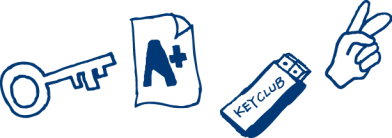 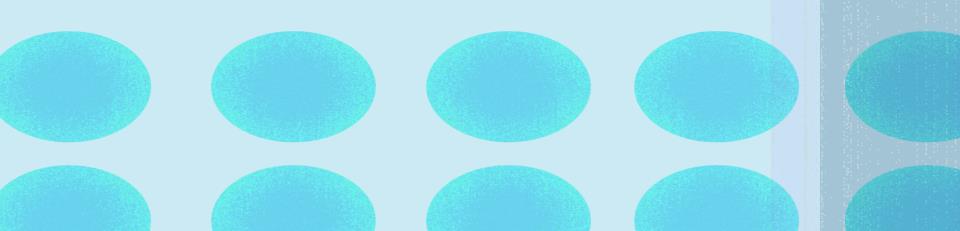 [Speaker Notes: Perhaps your club does not fully support your club or your service projects. Use these tips to help you find a solution to this issue:
Let you school know that what you do is for the benefit of your members and community. Inform them of what Key Club is about.
Ask them why they do not strongly support your club/projects. How can you make it so that they do support you?]
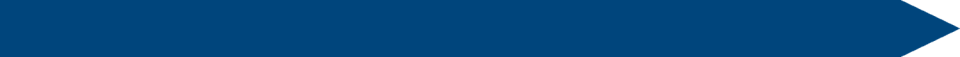 Lazy Club Board Members
Talk to your faculty advisor if you notice any odd behavior from the officer(s). 

Be strict, but understanding. Use the “three strikes and your out” rule.  

Establish officer requirements, if necessary. 

Conform to your club bylaws if needing to remove an officer. Always be courteous and civil.
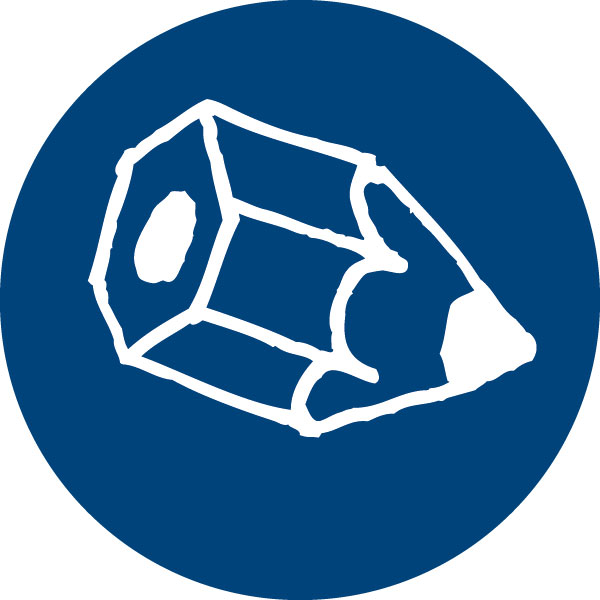 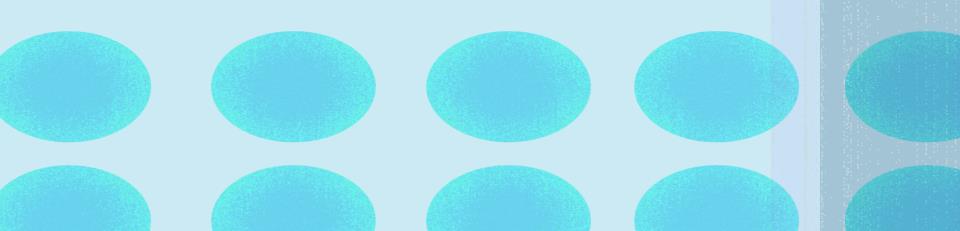 [Speaker Notes: Unfortunately, there are times when some board members may start slacking and not completing their specific duties. During those times, you can do the following to help you out.
If you notice consistent laziness in an officer, let your advisor know. He or she will advise you on specific actions to deal with the problem. 
Let the officer know that he or she has not been responsible with their duties. This may prompt them to share with you why they are falling behind. If it is something that you can help them with, do so. (Be understanding.) Let them know, however, that there are consequences for consistent absence, misconduct, laziness. 
Discuss with your board and advisor if it is appropriate to start a requirements list for all officers. This way officers are clear on what they need to do to be in good standing. Requirements could include a number of service hours , monthly reports of tasks completed, etc.
If the worst comes to happen and you must remove  an officer, be sure to conform to your club bylaws. Follow any specific procedure. Discuss this with your advisor beforehand. 
Always be sure to treat others in a civil manner and with courtesy.]
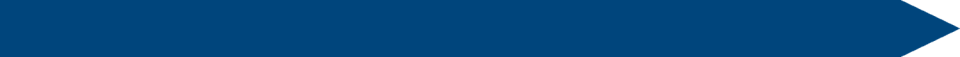 Low Funds
Seek funding from various sources!
Your Own Fundraisers
Kiwanis Clubs
Private Sponsors


Continue doing projects that don’t require funds.
Collection drives and community events
Other clubs’ projects
DCMs and Division Wide Functions
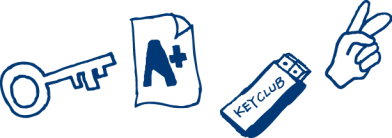 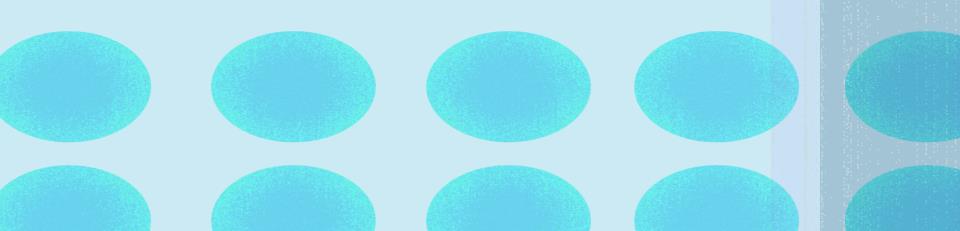 [Speaker Notes: Most clubs go through a period in which they are lacking funds. The following are tips to help you out:
Seek funding from other sources, including Kiwanis Clubs and private sponsors (local businesses).
Continue to do service projects that do not require money such as running collection drives, attending other clubs’ projects, attending DCMs, and volunteering at soup kitchens.
If you are determined to organize your own projects or club, appeal to outside donors in newspapers, school news, etc. Let everyone who can hear you know that you have a fantastic idea and need some capitol to start it up.]
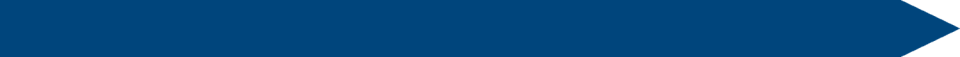 Know Your Go-To People
Club Board Members
  Club Advisor/School Administration
  Kiwanis Advisor
  Lieutenant Governor
  Zone Administrator
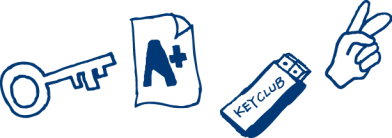 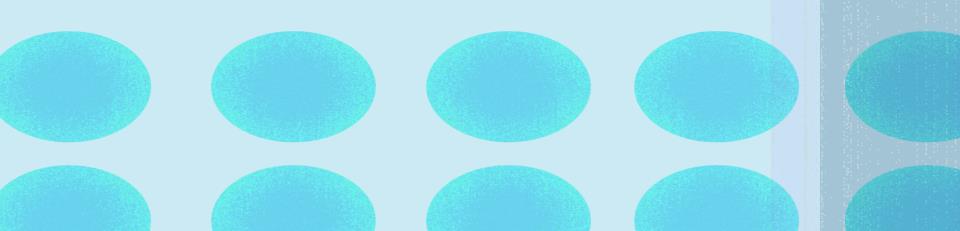 [Speaker Notes: It is important to know who you can go to for any sort of help. From club board members to your zone administrator, these people will be there to assist you. Do not be afraid to go talk to them and ask them for advice. Remember, if one does not provide the assistance you need, thank them, and look to another person.]
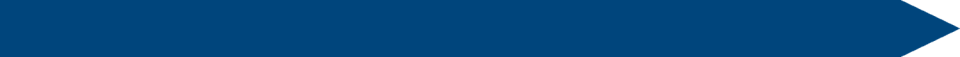 Know Your Online Resources
Florida Key Club website – www.floridakeyclub.org
Documents and Resources      
Finance
Service and Programs
  Key Club International website – www.keyclub.org
Discover
Lead
Serve
Resources
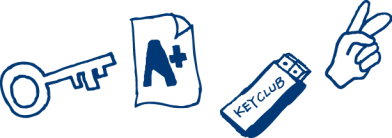 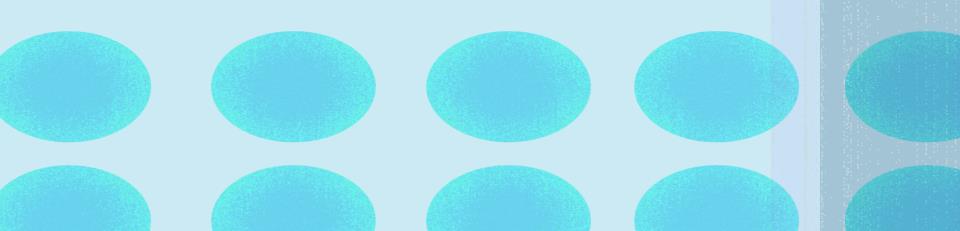 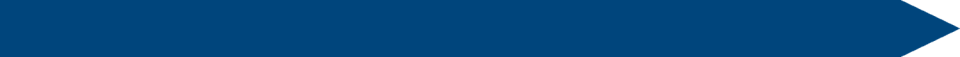 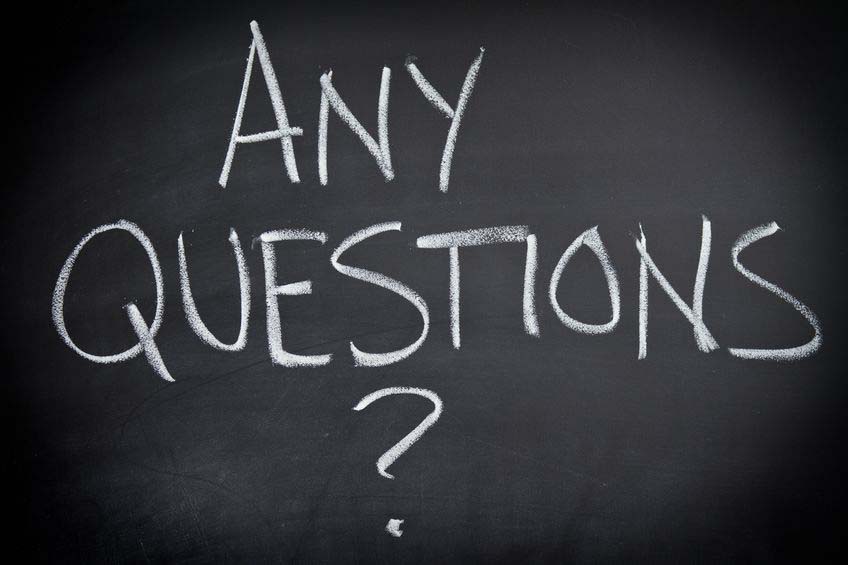 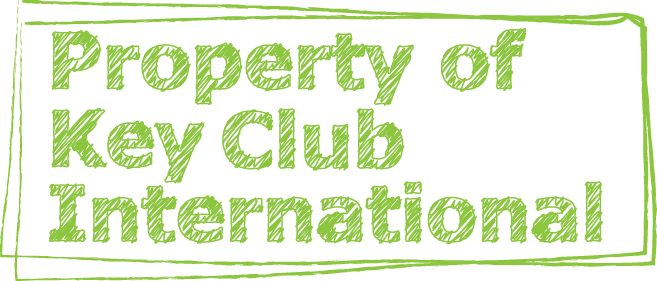 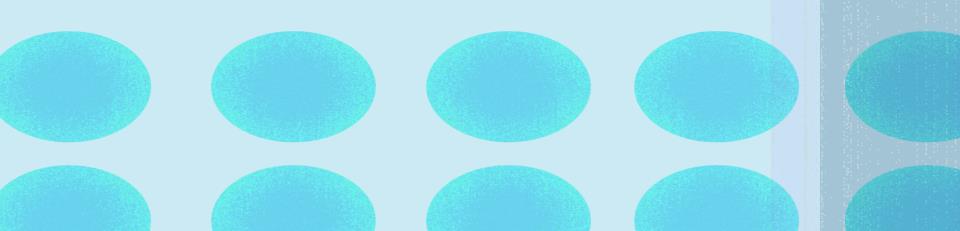 [Speaker Notes: (* Thank your audience for attending your workshop! If no questions, quiz them on the PowerPoint material.)]